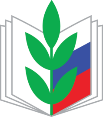 ОБЩЕРОССИЙСКИЙ ПРОФСОЮЗ ОБРАЗОВАНИЯЧитинская территориальная (городская) организация Профессионального союза работников народного образования и науки РФ
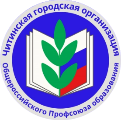 ПУБЛИЧНЫЙ ОТЧЕТ 
за 2021 год
Чита, 2022 г.
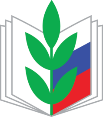 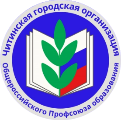 По итогам краевого рейтинга территориальных профсоюзных организаций Забайкальского края, Читинская территориальная (городская) организация Профсоюза заняла  место по основным направлениям деятельности
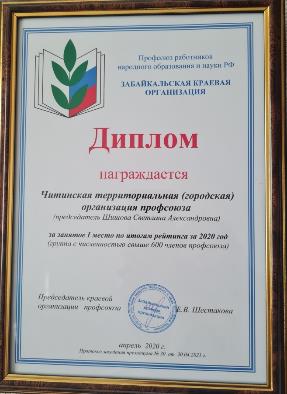 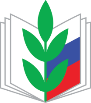 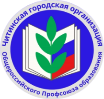 2021 год 
«Год спорта, здоровья и долголетия» 
в Общероссийском Профсоюзе образования
В рамках Года первичные профсоюзные организации с членами семьи приняли участие в «Лыжне - 2021». На протяжении года в первичных профсоюзных организациях проводились мероприятия, посвященные Году спорта, здоровья и долголетия такие как «День здоровья», «Профсоюзная зарядка», спортивные мероприятия, мастер-классы для укрепления иммунитета.
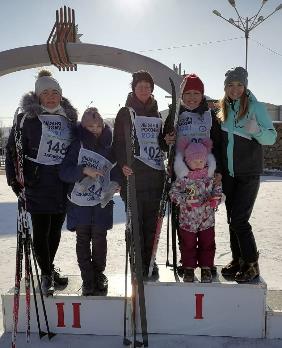 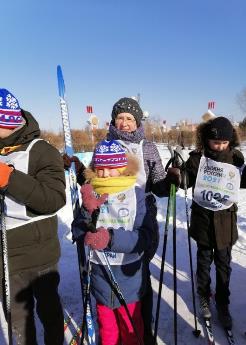 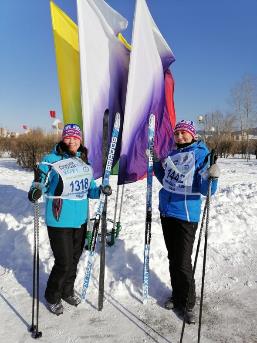 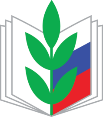 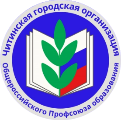 29 сентября 2021 года состоялась внеочередная отчетно-выборная конференция Читинской городской организации Профсоюза работников народного образования и науки РФПредседателем избрана Рычкова Наталья Владимировна
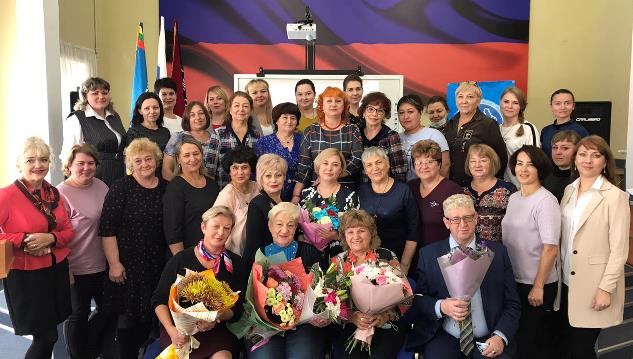 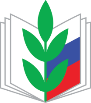 По состоянию на 01 января 2022 года на учете в Читинской территориальной (городской) организации Профессионального союза работников народного образования  и науки РФ состоит:
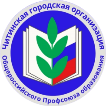 104 первичных профсоюзных организаций
Численность членов профсоюза
неработающих 
пенсионеров
работающих
86
1206
50 общеобразовательных организаций
5
864
39 дошкольных образовательных       организаций
3
180
12 организаций дополнительного образования
2
29
3 другие
Общая численность членов профсоюза
2279 
членов профсоюза работающих
96 
неработающих пенсионеров.
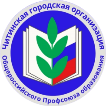 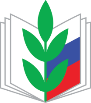 Социальное партнерство
За отчетный период прошло 4 заседания трехсторонней комиссии по урегулированию социально-трудовых отношений, на которых рассмотрены вопросы социального партнерства, оплаты труда, работа в условиях пандемии и другие.
В 2021 году работники образования города получили денежные средства из краевого бюджета для социальной поддержки
Проведена правовая экспертиза 56  коллективных договоров, соглашений и локальных нормативных актов.
Читинская территориальная (городская) организация Профсоюза регулярно проводит индивидуальные консультации по ведению переговоров и разработке коллективного договора
доплата молодым специалистам
11 013,7 тыс. руб.
доплата за звания
7028,3 тыс. руб.
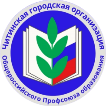 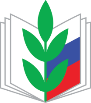 Социальное партнерство
В 2021 году члены профсоюза-работники образования получили денежные средства за счет Читинской городской организации Профсоюза и первичных профсоюзных организаций для социальной поддержки
30,5 тыс. руб.
Выплаты при выходе на пенсию (женщины 55 лет, мужчины 60 лет)
Более 300 тыс. руб.
Удешевление санаторно-курортного лечения, детского отдыха, материальная помощь на погребение, дорогостоящее лечение
63,5 тыс. руб.
Поощрение к юбилейным датам
100 тыс. руб.
Материальная помощь пострадавшим от наводнения в Забайкальском крае
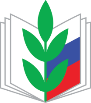 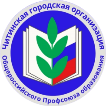 Правозащитная работа
Проверено 7 работодателей по соблюдению трудового законодательства и обеспечению прав работающих
Поступило 25 письменных обращений от членов профсоюза на нарушение трудового законодательства
Принято 934 члена профсоюза на личном приеме (включая устные обращения)
Проведена правовая экспертиза 56 коллективных договоров, соглашений и иных локально-нормативных актов
Подготовлено 49 выступлений и других публикаций по вопросам правовой защиты
Экономическая эффективность от всех форм правозащитной работы за 2021 год составила 
567 000 руб.
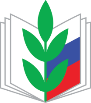 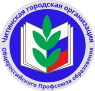 Защита прав членов профсоюза на здоровые и безопасные условия труда
5 внештатных технических инспектора и 70 уполномоченных по охране труда осуществляют контроль за соблюдением законодательства о труде
Внештатными техническими инспекторами проведено 9 обследований  образовательных организаций по охране труда
В 2021 году Комитетом образования направлено 35297,4 тыс. руб. на мероприятия по охране труда:
Уполномоченными по охране труда от профсоюза совместно с администрацией образовательных организаций проведено 243 обследования по вопросам охраны труда
Зарегистрировано 15 несчастных случаев с работниками
На проведение СОУТ

1695,5 тыс. руб.
На проведение медосмотров

25186,3 тыс. руб.
На приобретение спецодежды, спецобуви, СИЗ 

1401,9 тыс. руб.
Поступило 128 обращений от председателей первичных профсоюзных организаций и членов профсоюза по вопросам охраны труда
Проведена Региональная тематическая проверка по теме: «Соблюдение противоэпидемических мероприятий в ОО».  Обследованы 72 образовательные организации, выявлено 19  нарушений  в части  соблюдения требований по охране труда
Проведена Общепрофсоюзная тематическая проверка безопасности и охраны труда при проведении занятий по физической культуре и спорту. Проверено 67 образовательных организаций, выявлено 134 нарушения
На проведение обучения по охране труда
201,2 тыс. руб.
Другие мероприятия 

6812,5 тыс. руб.
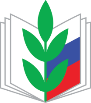 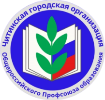 На заседаниях Комитета и Президиума Читинской территориальной (городской) организации Профсоюза было рассмотрено 52 вопроса. В том числе:
6 – по социальному партнерству и правозащитной работе
3 – по защите прав членов профсоюза на здоровые и безопасные условия труда
3 – по мотивации профсоюзного членства
3- по информационной работе
6 – по финансовой работе
23 – по организационным вопросам
8 – по работе с молодыми педагогами
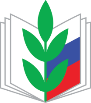 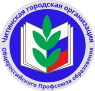 Обучение профсоюзного актива
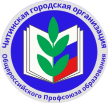 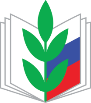 Информационная работа
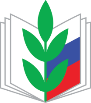 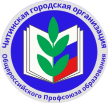 Темы статей в журнале «ГНМЦ.ru» и 
информационных бюллетеней
Журнал «ГНМЦ.ru»
Информационные бюллетени
Публичный отчет о работе Читинской городской организации Профсоюза за 2020 г.
Правила расчета выплат по больничному листу.
Размер и порядок уплаты членских профсоюзных взносов неработающим пенсионерам и временно неработающим членам профсоюза.
Примерное положение о временном переводе работников образовательных организаций на дистанционную работу.
Основные изменения в ФЗ от 28.12.2013 г. №426-ФЗ «О специальной оценке условий труда».
«Молодежь»- это не только «будущее» профсоюза, но и его успешное «настоящее».
Порядок ведения трудовых книжек. Основные изменения.
Порядок выдачи расчетных листов по заработной плате.
Общие положения Устава Профсоюза. Основные понятия. Актуальные изменения
Основные изменения и новые требования законодательства по охране труда.
Летние каникулы в 2021 году
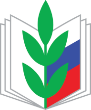 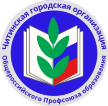 Финансовая работа
430,9 
тыс. руб.
материальная помощь членам профсоюза
58,2 
тыс. руб.
оздоровление членов профсоюза и детский отдых
994,7 
тыс. руб.
культурно-массовые мероприятия
774,9 
тыс. руб.
премирование профсоюзного актива
69 
тыс. руб.
работа с профсоюзным активом и его обучение
236,2 
тыс. руб.
информационная работа
42,1 
тыс. руб.
работа с молодежью и спортивные мероприятия
100 
тыс. руб.
социальная и благотворительная помощь
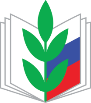 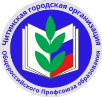 Работа с молодыми педагогами
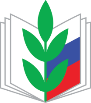 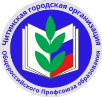 Работа с молодыми педагогами
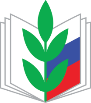 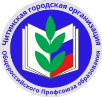 Работа с молодыми педагогами
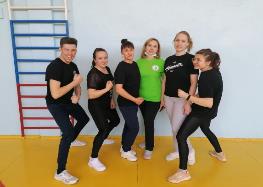 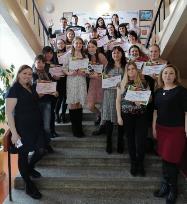 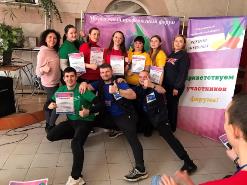 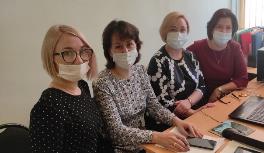 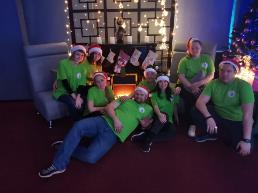 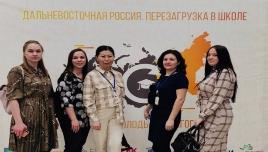 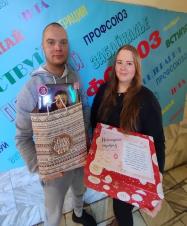 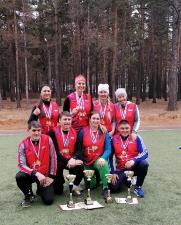 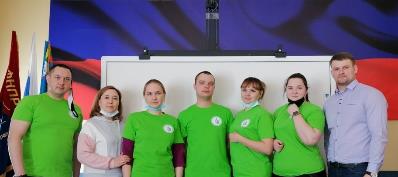 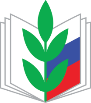 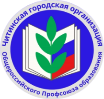 Участие в профсоюзных акциях
#ПервомайВНашемСердце
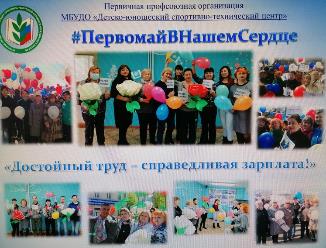 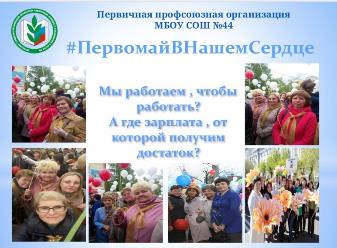 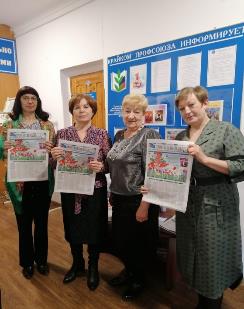 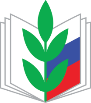 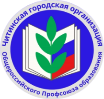 Всероссийская акция Профсоюза 
«За достойный труд!»
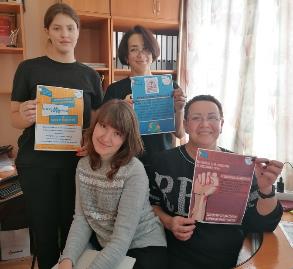 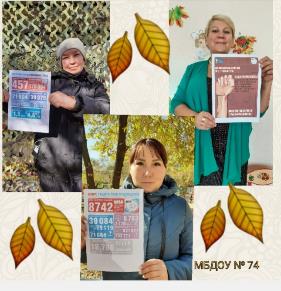 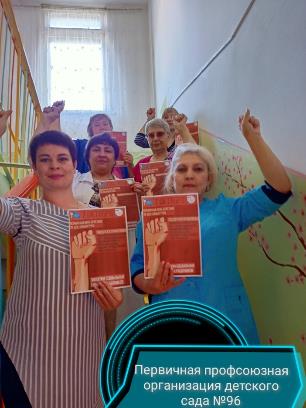 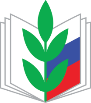 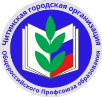 С полным вариантом  Публичного отчета о деятельности Читинской территориальной (городской) организации Профсоюза работников народного образования и науки РФ 
вы можете ознакомиться  
в журнале «ГНМЦ.ru» № 1, 2022 г.
Читинская территориальная (городская) организация Профсоюза работников народного образования и науки РФ
г. Чита, ул. Журавлева 77, каб. 1
Тел./факс: 8 (3022) 35-61-73 
E-mail: chitaprof@mail.ru